WP PWIE SPE 1: LIBS at JET
Jeļena Butikova
ISSP-UL
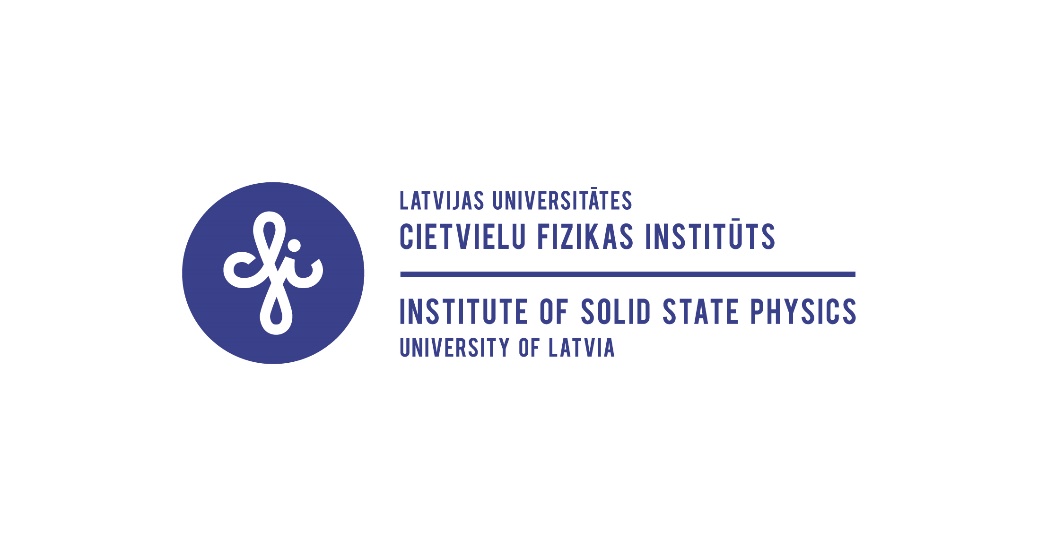 Tasks and deliverables 2024
LIBS experiment at VTT using the JET LIBS setup 
Data analysis of VTT CF-LIBS experiment
LIBS experiment at JET using RH
Data analysis of JET CF-LIBS experiment
ISSP-UL team 
Jeļena Butikova
Anatolijs Šarakovskis